NRC Perspective:2013 TRTR Conference
Michael Johnson

Deputy Executive Director for Reactor and Preparedness Programs
Office of the Executive Director

September 24, 2013
1
Key NRC Priorities
Fukushima
Waste Confidence (ML131224A106)
Cyber Security (10 CFR 73.54)
Cumulative Effects of Regulations
Small Modular Reactors
Safety Culture
2
Budget, Hiring, and Grants
Budget and Sequestration
NSPDP and 2014 summer vacancy is posted on USAjobs 
Summer internship posting closes the 18th of November 
NSPDP closes the 19th of November
Grants webpage: 
http://www.nrc.gov/about-nrc/grants.html
3
Types of GrantsAwarded in 2013
Scholarships   
For undergraduate students; Max $10,000 each
2 years/up to $200,000 to the institution 

Fellowships
For graduate students; Max $50,000 each
4 years/up to $400,000 to the institution

Faculty Development 
For probationary, tenure-track faculty during the first 6 years of their career and new faculty hires	
3 years / up to $600,000 to the institution  
   ($450,000 from NRC; $150,000 institution match)
FY 2013 Grant Awards
48 TOTAL AWARDS:
12 Scholarships
17 Fellowships
  7 Trade School/Community College   
        Scholarships
12 Faculty Development

Awards posted to Grants webpage: 
http://www.nrc.gov/about-nrc/grants/awards.html
Plans for FY 2014
FY 2013 grants were issued on August 1, 2013;Curriculum grants were not awarded due to sequester
Funding is uncertain for FY 2014---The deadline has not been established.  The announcement will probably be posted on grants.gov in October; deadline will be 30-60 days later.
Current FY 2014 House budget language includes direction to NRC to fund $15M for the all but curriculum grants

FY 2014 may be affected by a proposed Federal Reorganization of STEM Education
Includes NRC’s scholarships, fellowships, and curriculum development grant programs (may not include faculty development)
Focus AreasSpecial Interest Facilities
San Onofre
Fort Calhoun
Honeywell
Palisades
Kewaunee/ Crystal River
Vogtle/Summer
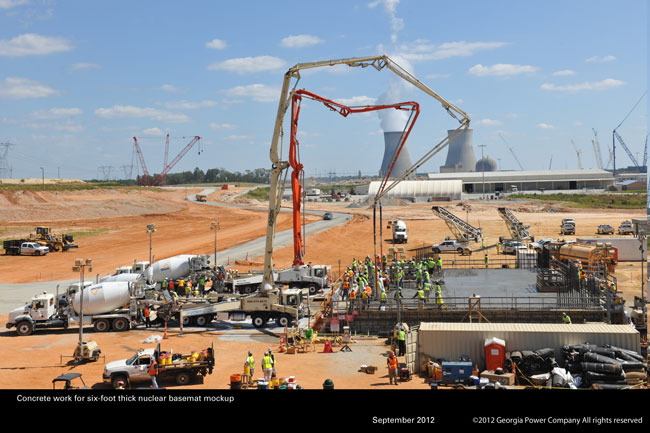 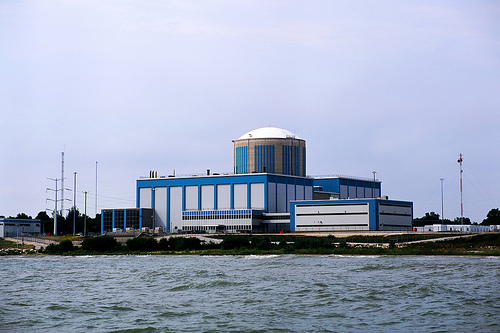 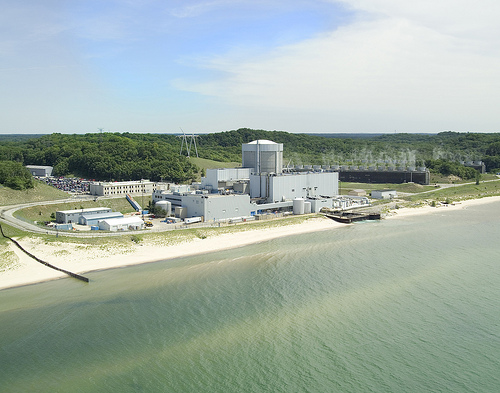 7
Vogtle and Summer Concrete Pour
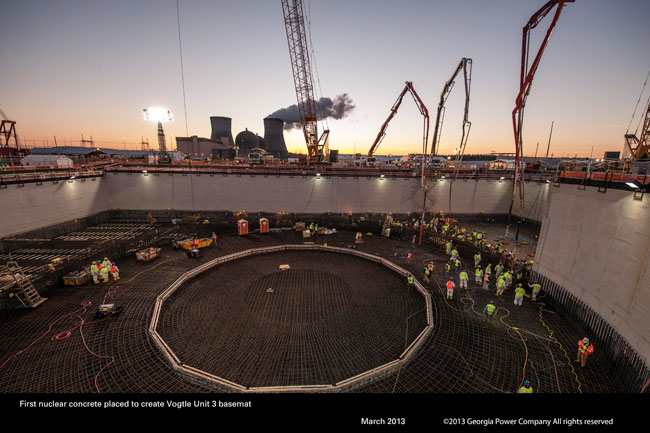 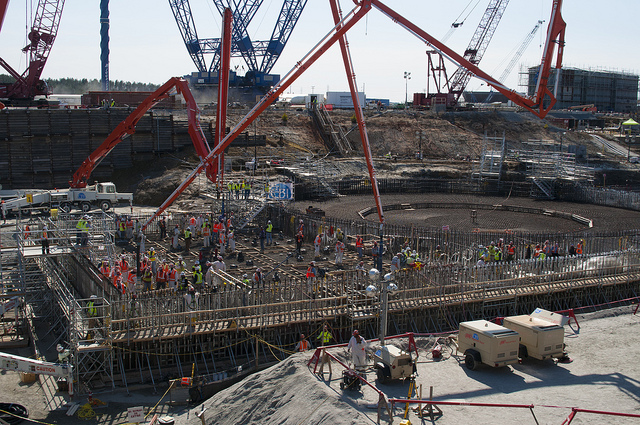 Vogle - basemat
Summer - Concrete Pumps Placement
8
New Nuclear Plant Construction and Licensing Activities Worldwide
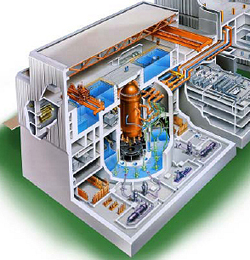 Construction and licensing of new nuclear power plants worldwide
New reactor licensing and construction in the U.S.
Licensing Process
Status of Licensing
Construction activities and Oversight
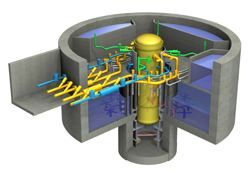 ABWR
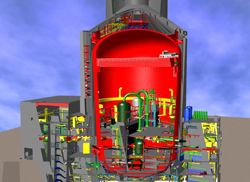 ESBWR
AP1000
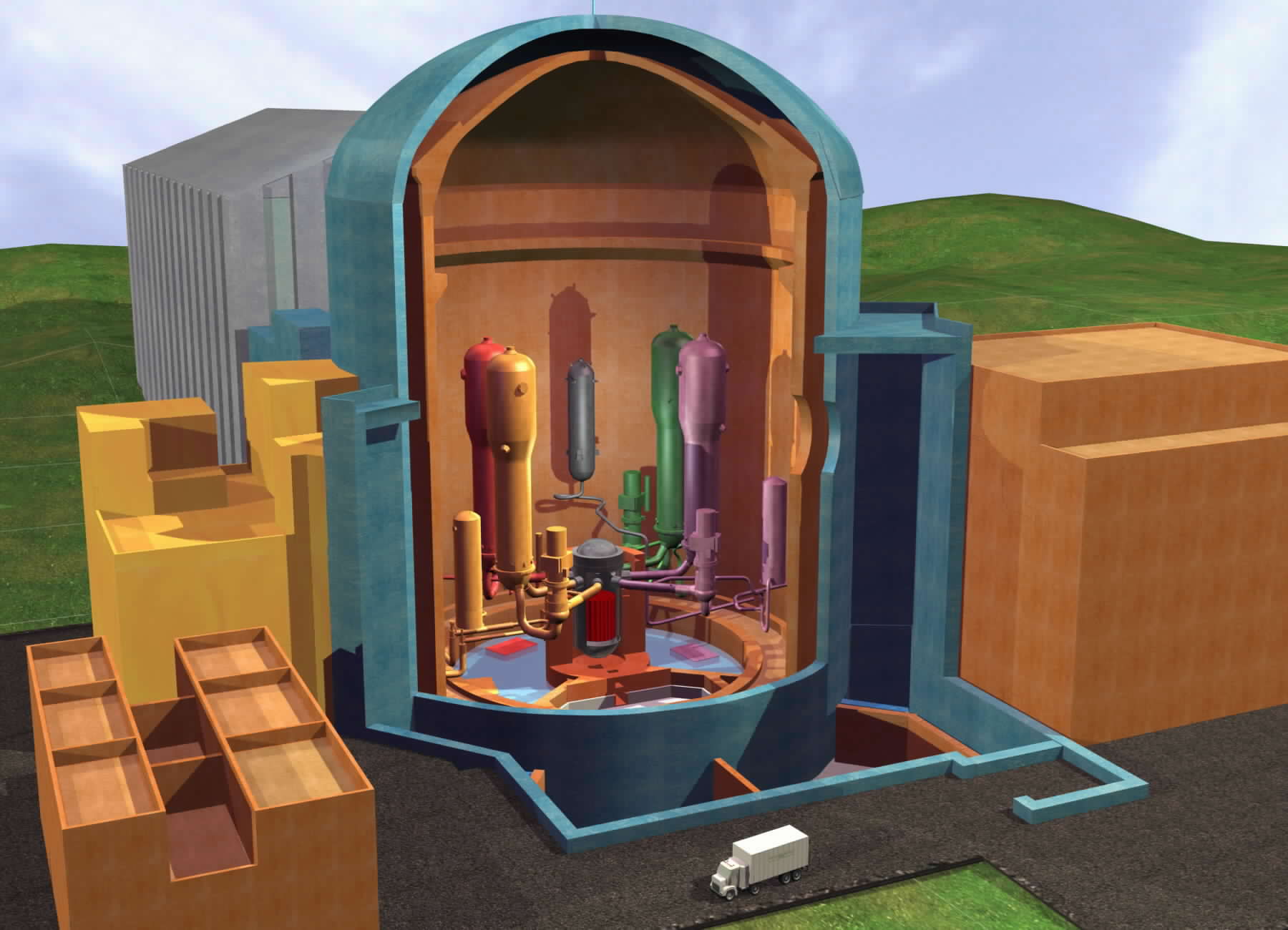 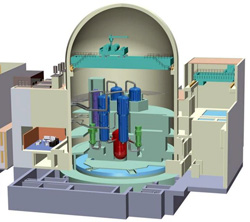 EPR
USAPWR
9
Advanced Reactors
iPWR Designs
Non-Light Water Reactors
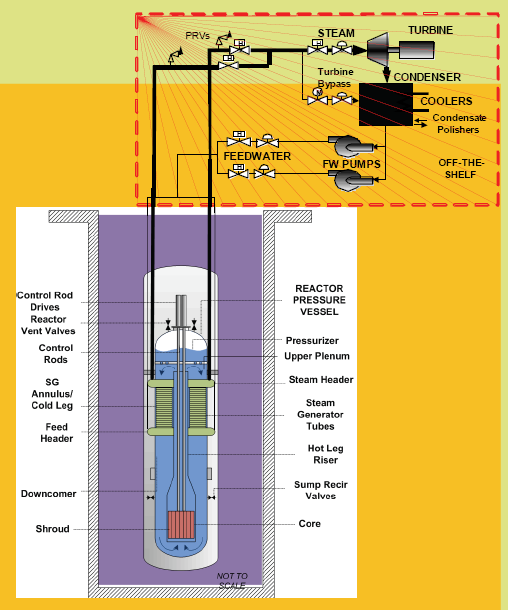 High Temperature 
Gas-Cooled Reactors (HTGRs)
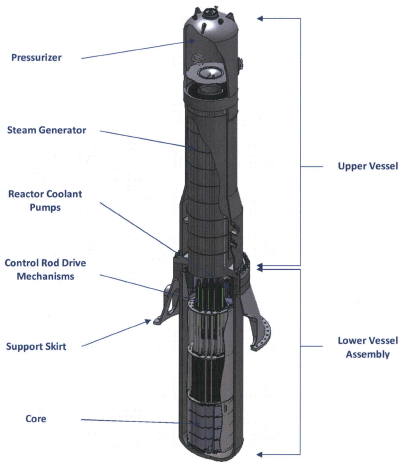 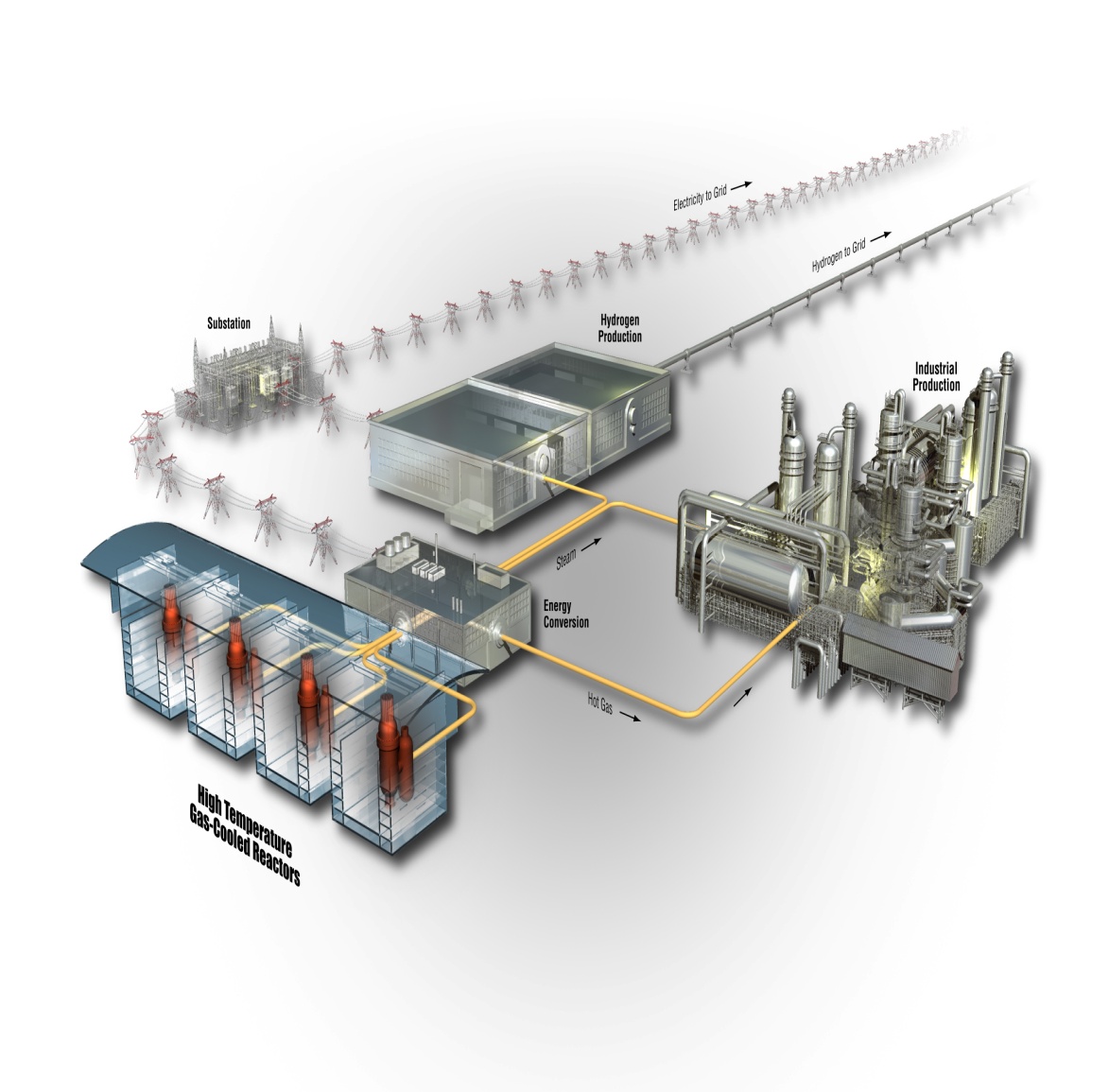 Liquid Metal Reactors
B&W mPower
NuScale
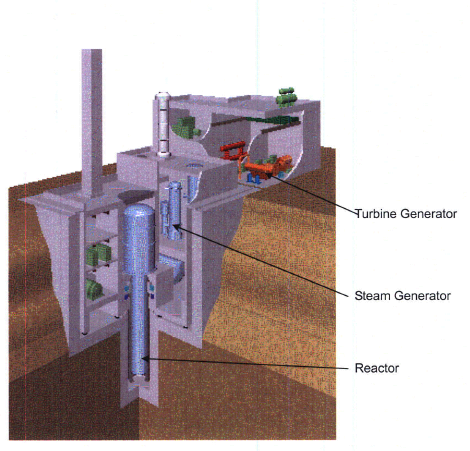 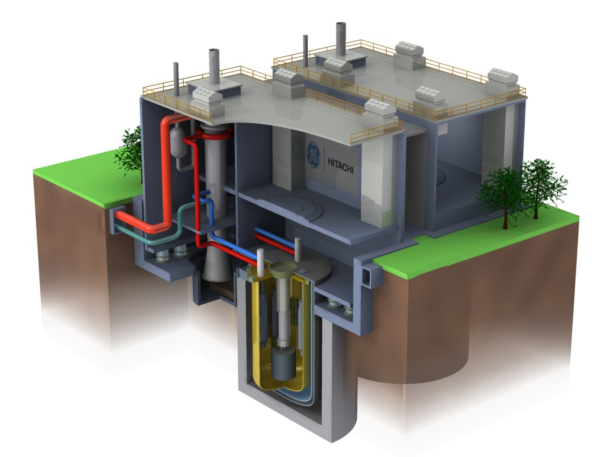 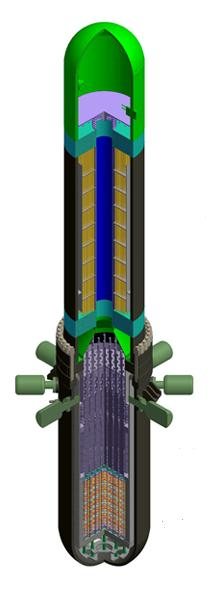 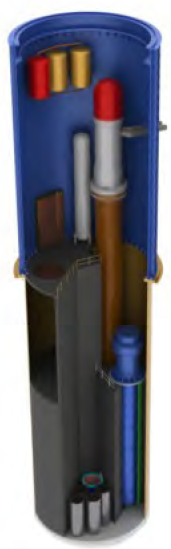 PRISM
4S
Westinghouse 
SMR
Holtec SMR-160
10
International Security
Nuclear Security Summits 2010 & 2012
Int’l Conference on Nuclear Security 2013
Int’l Physical Protection Advisory Service 
Safety and Security Interface
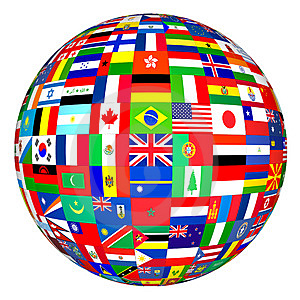 11
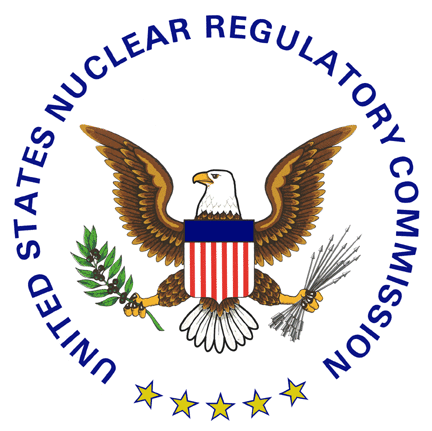